Negotiations - roleplays
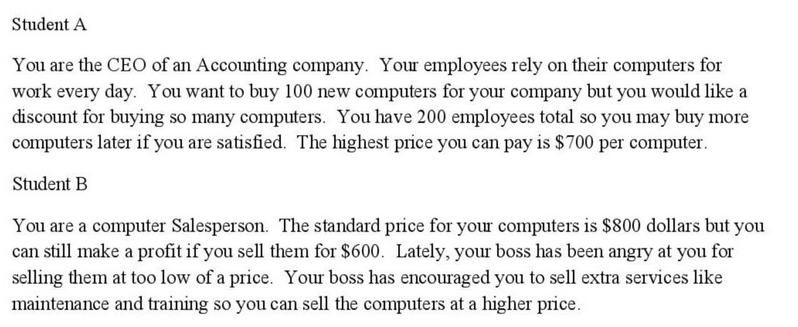 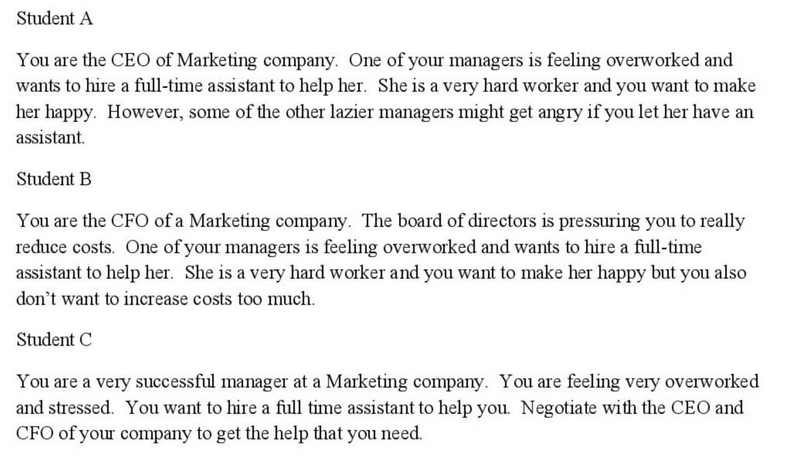